Родительское собрание12.09.2018 года
для студентов групп 2 курса на базе 9 класса
Многопрофильного колледжа профессионального образования 
ФГБОУ ВО «Удмуртский государственный университет»
Зачислено на 1 курс: 437
Отчислено в течение года: 55
Переведено на 2 курс: 270
Переведено условно на 2 курс: 112
Экономика и Бухгалтерский учет (по отраслям)
29 декабря 2018 г. – экзамен 

С 1 января по 13 января 2019 г. – каникулы

14 января 2019 г. – экзамен

21 мая 2019 г. – экзамен

С 22 мая по 5 июня 2019 г. - учебная практика

6 июня 2019 г. – экзамен

С 7 июня по 20 июня 2019 г. – производственная практика

С 17 июня по 26 июня 2019г. -  сессия

С 1 июля по 31 августа 2019 г.- каникулы
Правоохранительная деятельность
С 1 января по 13 января 2019 г. - каникулы

14 января по 26 января 2019 г. – сессия

С 17 июня по 29 июня 2019 г. - учебная практика

С 1 июля по 6 июля 2019г. -  сессия

С 8 июля по 31 августа 2019 г.- каникулы
Право и организация социального обеспечения
С 1 января по 13 января 2019 г. – каникулы

1 июня 2019 г. – экзамен

8 июня 2019 г. – экзамен

С 10 июня по 22 июня 2019 г. - учебная практика

С 24 июня по 5 июля 2019г. -  сессия

С 6 июля по 31 августа 2019 г.- каникулы
Туризм (на базе 9 класса)
С 03.09.18-29.12.18 - теоретическое обучение

С 31.12.18-13.01.19 - каникулы

С 14.01.19-21.01.19 - учебная практика

С 22.01.19-11.02.19 - производственная практика

С 12.02.19-16.02.19 - сессия

С 18.02.19-25.05.19 - теоретическое обучение

С 27.05.19-01.06.19 - учебная практика

С 03.06.19-22.06.19 - производственная практика

С 24.06.19-28.06.19 - сессия

С 29.06.19 - каникулы
Реклама (на базе 9 класса)
С 03.09.18-29.12.18 теоретическое обучение
С 31.12.18-13.01.19 каникулы
С 14.01.19-18.05.19 теоретическое обучение
 20.05.19 сессия
С 21.05.19-10.06.19 учебная практика
С 11.06.19-24.06.19 производственная практика
С 25.06.19-29.06.19 сессия
С 01.07.19 каникулы
Дизайн (по отраслям) (на базе 9 класса)
С 03.09.18-22.12.18 теоретическое обучение

С 24.12.18-29.12.18 сессия

С 31.12.18-13.01.19 каникулы

С 14.01.19-18.05.19 теоретическое обучение

С 20.05.19-15.06.19 учебная практика

С 17.06.19-29.06.19 сессия

С 01.07.19 каникулы
Разработка и эксплуатация нефтяных и газовых месторождений
Зимняя сессия 
24.12.2018 по 29.12.2018г.
  Зимние каникулы 
с 31.12.2018 по 12.01.2019г. 
Летняя сессия 
с 01.06.2019г по 06.06.2019г. 
Летние каникулы 
с 08.06.2019г
Информационные системы (по отраслям)
Зимние каникулы 
с 31.12.2018 по 12.01.2019г. 
Летняя сессия 
с 01.06.2019г по 06.06.2019г. 
Летние каникулы 
с 08.06.2019г
График ликвидации задолженностей
Заведующая экономико-правовым отделением – 
Мартыненко Светлана Викторовна
Заведующая отделением гуманитарных наук и педагогического образования – 
Голубева Оксана Александровна
Заведующий инженерно-техническим отделением – 
Иванов Александр Анатольевич

Аудитория 114а 4 корпус, тел. 916-070
Портал ИИАС
Вход в личный кабинет студента
Главная страница сайта Удмуртского государственного университета:http://udsu.ru/
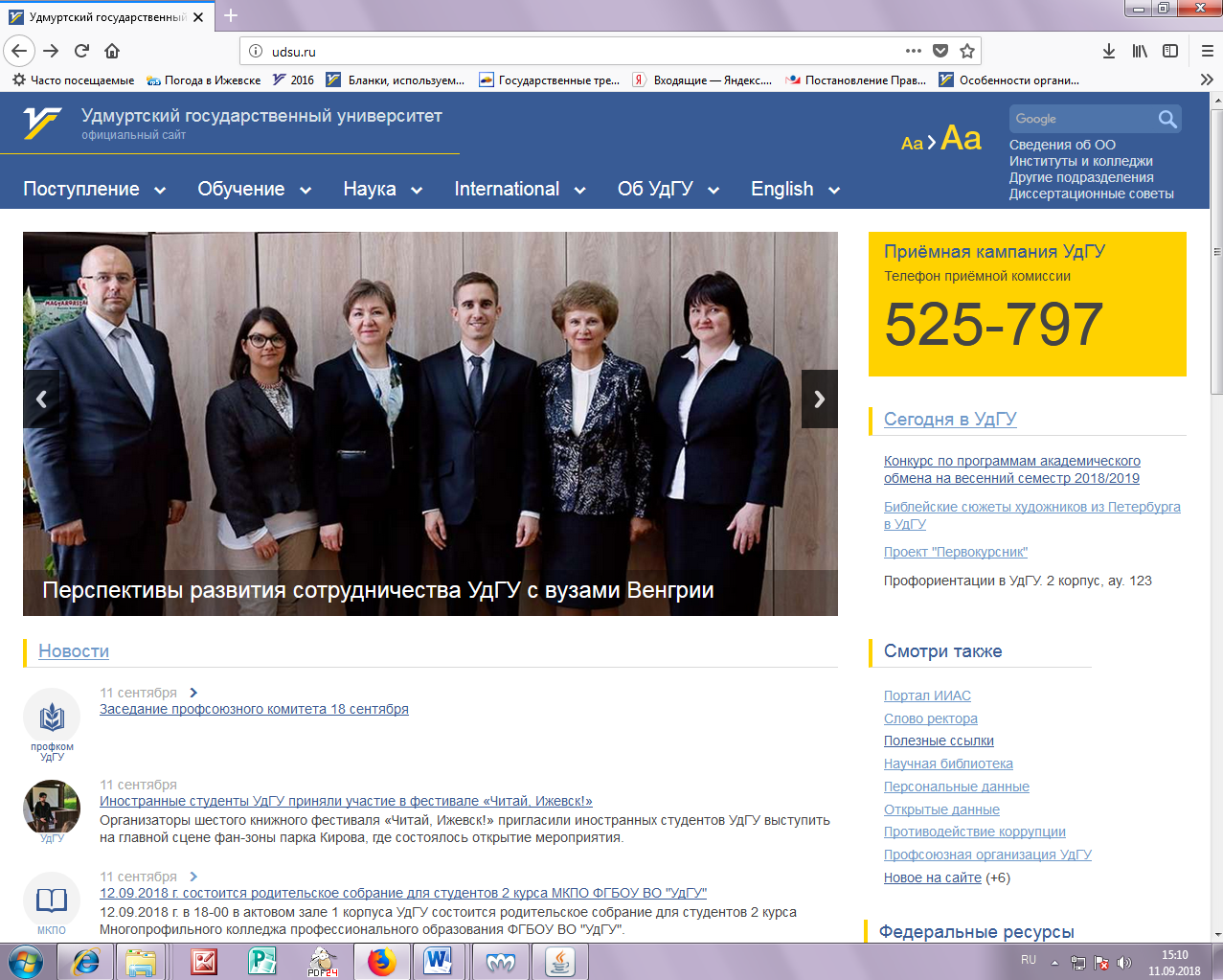 На данной странице заходим в раздел (ссылку) на 
портал ИИАС:
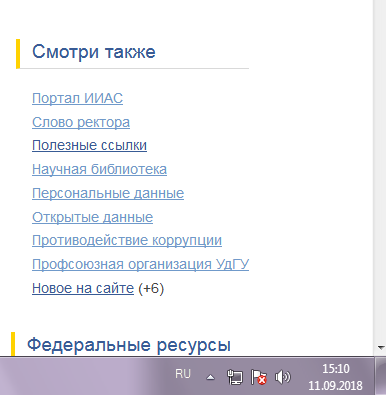 заходим на страницу портала ИИАС:https://io.udsu.ru/uio/portal_iias.present
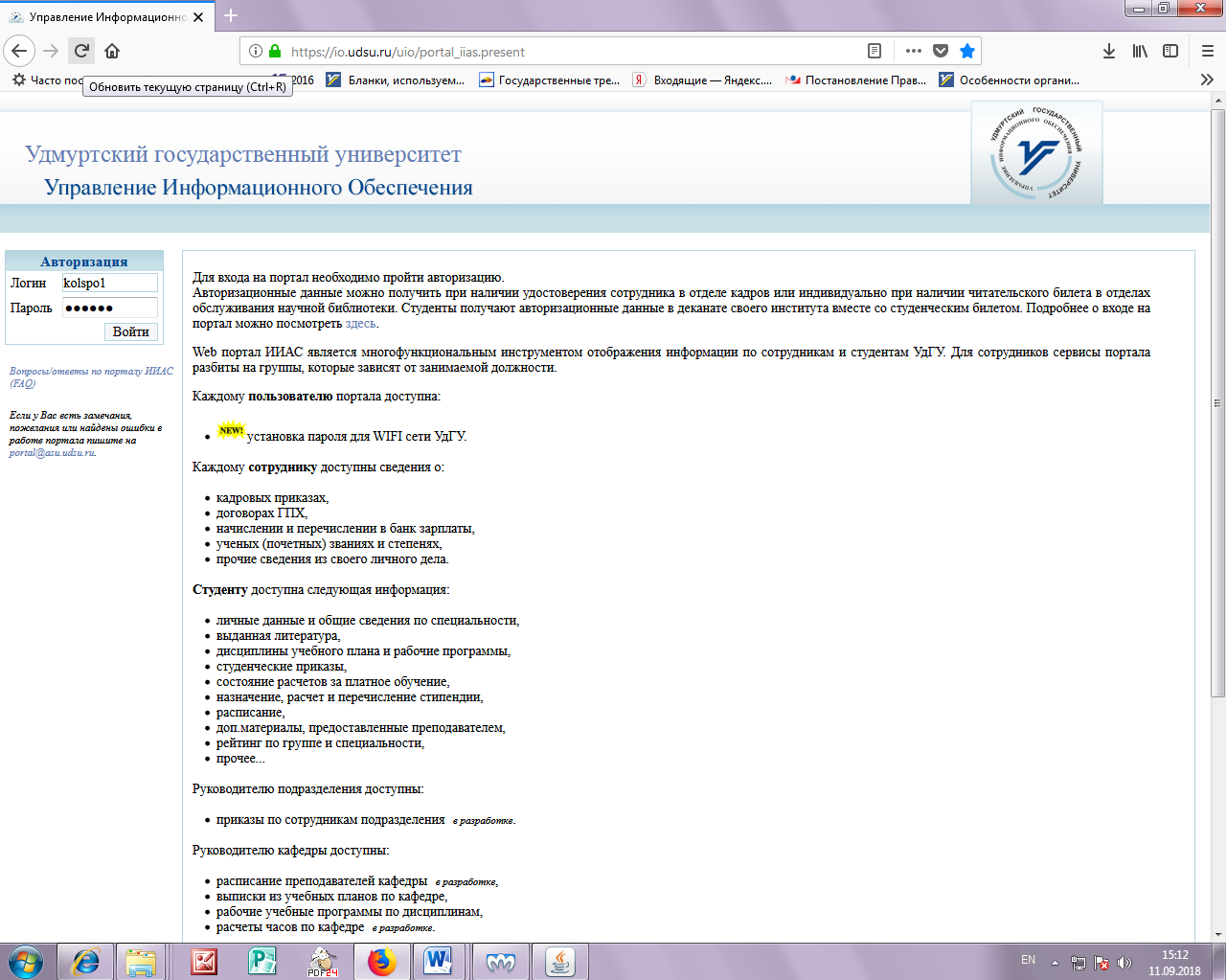 Вводим логин и пароль:
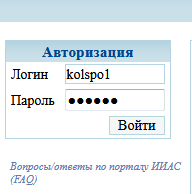 ЛОГИН: номер, расположенный около штрих-кода на студенческом билете;
ПАРОЛЬ – выдается в учебной части по студенческим билетам.
Заходим в личный кабинет:
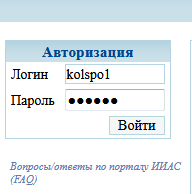 Нажимаем на кнопку «ВОЙТИ» 
    и заходим в    
    личный кабинет
Основания для предоставления отсрочки/рассрочки оплаты за обучение
В соответствии с п. 2.3. Порядка предоставления отсрочки или рассрочки оплаты за обучение в 
ФГБОУ ВО «Удмуртский государственный университет»
Основания для предоставления отсрочки или рассрочки:
Отсутствие у обучающегося академической задолженности на момент подачи заявления
справка об отсутствии академической задолженности);

Отнесение Заказчика к статусу / категории:

малоимущей семьи (копия справки из органов социальной защиты);

многодетной семьи; (копия удостоверения многодетной матери, отца)

детей-сирот и детей, оставшихся без попечения родителей;

лиц, потерявших в период обучения обоих родителей или единственного родителя;

детей-инвалидов, инвалидов I и II групп, инвалидов детства;

ветерана боевых действий.
(копия о свидетельства рождении; копия свидетельства о смерти родителей; копия решения суда о лишении родительских прав; справки о присвоении категории детей-сирот и детей, оставшихся без попечения родителей; копия справки об инвалидности; копия удостоверения ветерана боевых действий)
Изменение состава семьи Заказчика:

рождение ребенка (копия свидетельства о рождении);

смерть близкого родственника (копия свидетельства о смерти); 

заключение брака (копия свидетельства о браке)
     Сдача документов в течение 6 месяцев с момента события

В связи с: 

вынужденными значительными расходами Заказчика по договору на лечение, в том числе на лечение близких родственников (супруги, родители, дети) (копии документов, подтверждающих понесенные затраты на лечение/восстановление (рецепты, чеки, договоры на платные медицинские услуги, копии больничного листа и др.)
      Срок подачи документов: в течение 3 месяцев с момента события

утратой источника дохода, снижением дохода: 

увольнением Заказчика (супруга)

значительным снижением дохода Заказчика (супруга)
(копия трудовой книжки; справка о доходах по форме2-НДФЛ; документы, подтверждающие снижение дохода)
Сроки подачи документов: в течение 3 месяцев с момента события
В связи с подачей Заказчиком заявления в:

пенсионный фонд РФ о распоряжении средствами материального капитала на оплату за обучение (расписка-уведомление из Пенсионного фонда РФ)
       Срок подачи документов в течение 2 месяцев
банк или иную кредитную организацию о предоставлении образовательного кредита 
      (копия заявления из банка)
      Срок подачи документов в течение 2 месяцев
Вся необходимая документация по платным образовательным услугам можно найти на сайте Университета, в том числеПорядок предоставления отсрочки или рассрочки оплаты за обучение в ФГБОУ ВО «Удмуртский государственный университет»http://i.udsu.ru/09-premium
Раздел «Платные образовательные услуги» можно найти пройдя по ссылкам:
Главная станица сайта УдГУ:
http://udsu.ru/
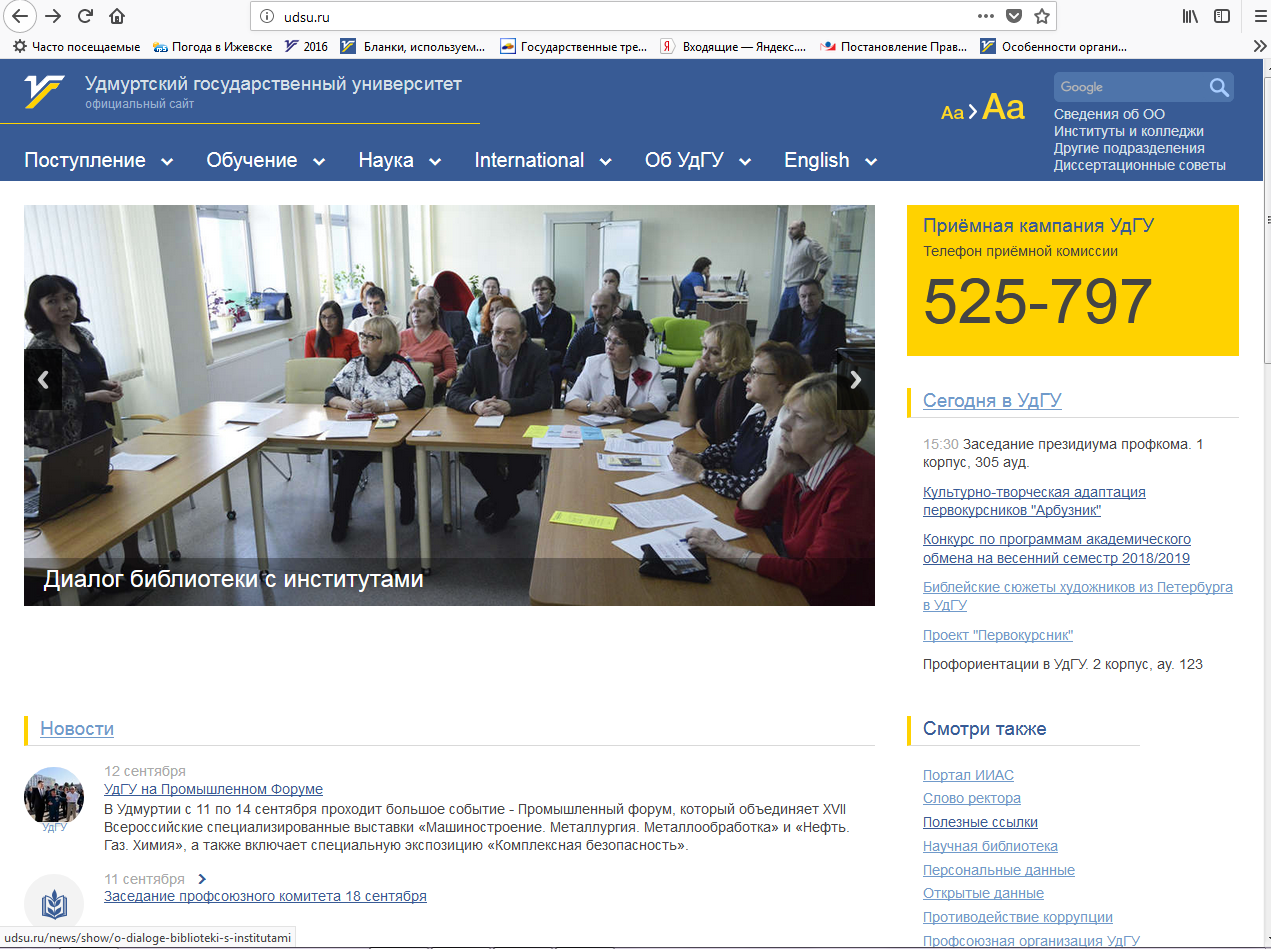 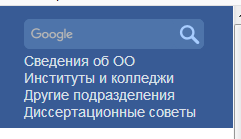 Находим на главной странице раздел «Сведения об ОО» 
в правом верхнем углу
Переходим в раздел «Сведения об ОО»:
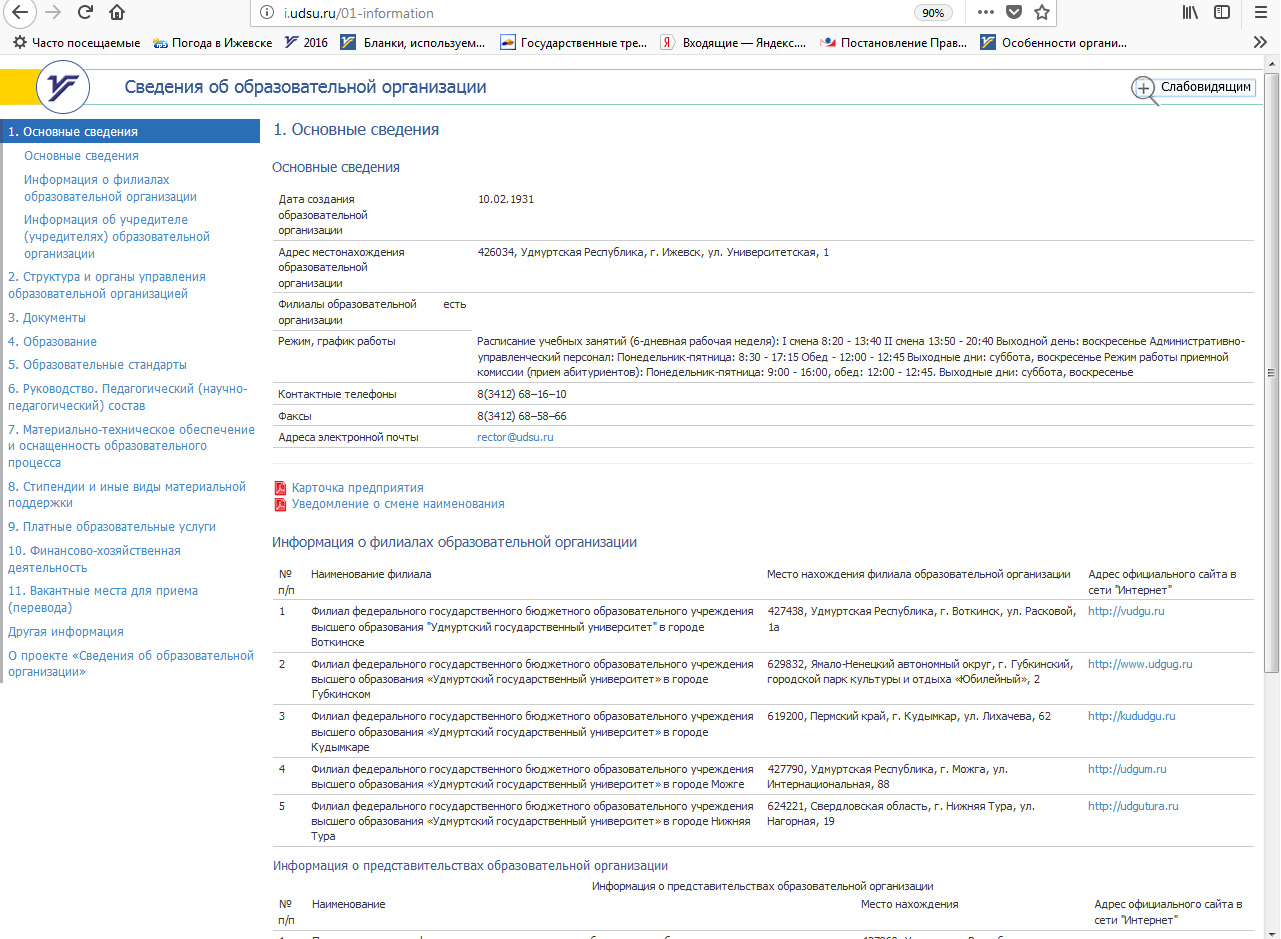 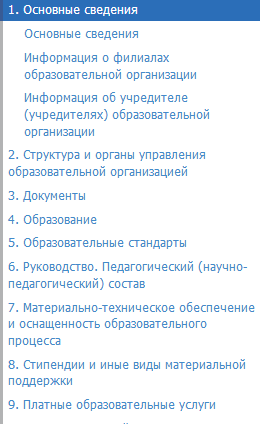 В перечне разделов слева выбираем раздел 9.«Платные образовательные услуги»
Переходим в подраздел «Платные образовательные услуги»:
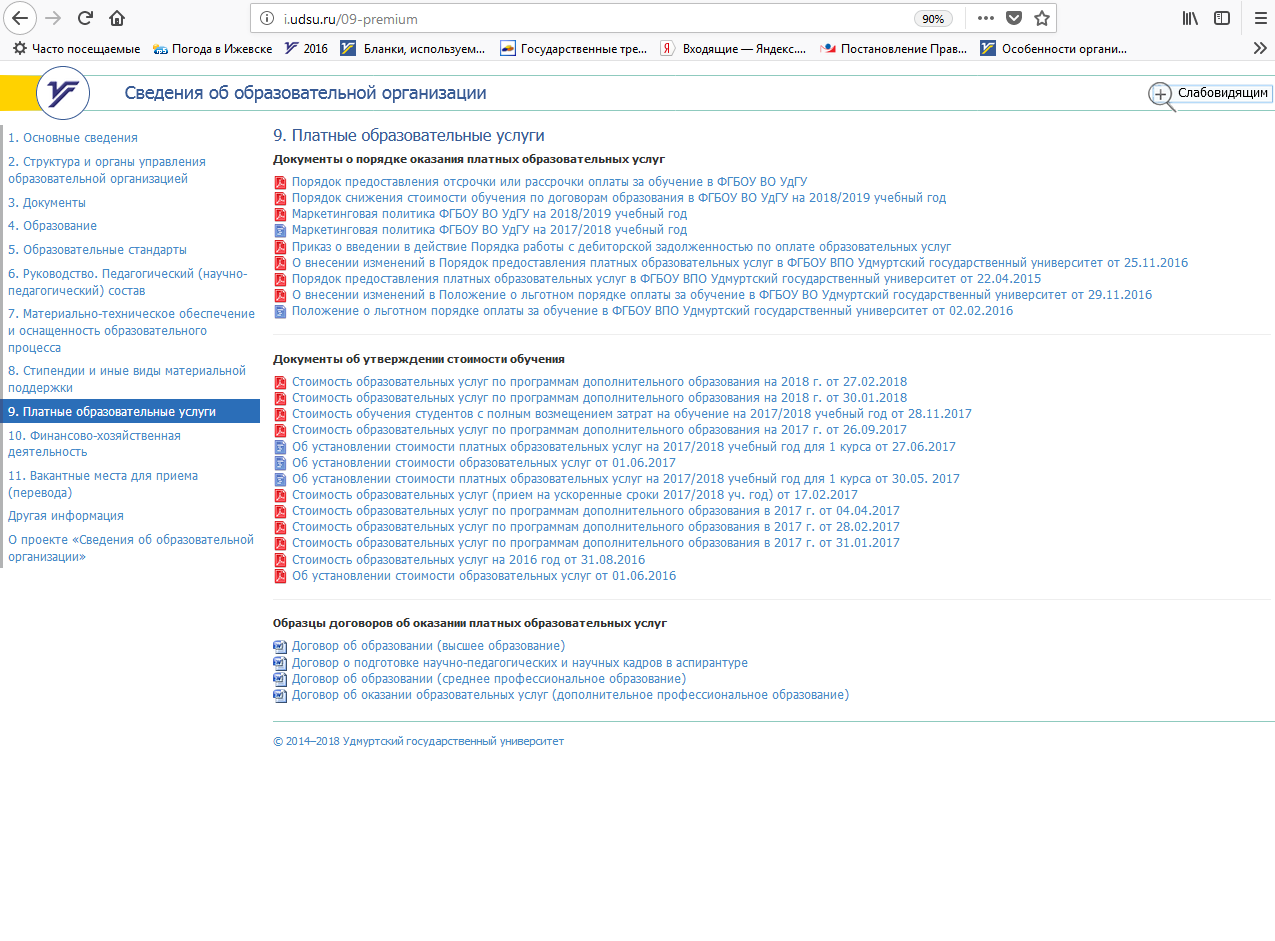 В перечне документов находим Порядок предоставления отсрочки или рассрочки оплаты за обучение в ФГБОУ ВО УдГУ:
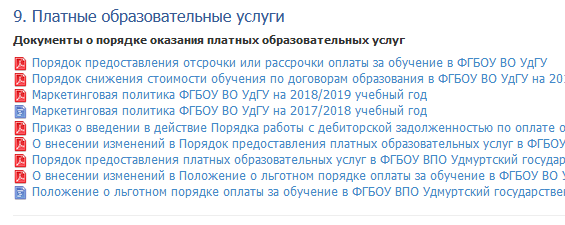